Jupyter Notebook
[web] 	portal.biohpc.swmed.edu[email] 	biohpc-help@utsouthwestern.edu
2021-05-19
1
Outline
Overview
Getting started
Using Jupyter and basic functionality
Considerations and recommendations
2
Overview
Interactive session that can include
Formatted text
Executable code snippets
Equations (LaTeX syntax)
Updatable graphs and images
Can improve reproducibility and portability of documents and results

Example use-cases
Documented workflows and pipelines
Course material
3
Example
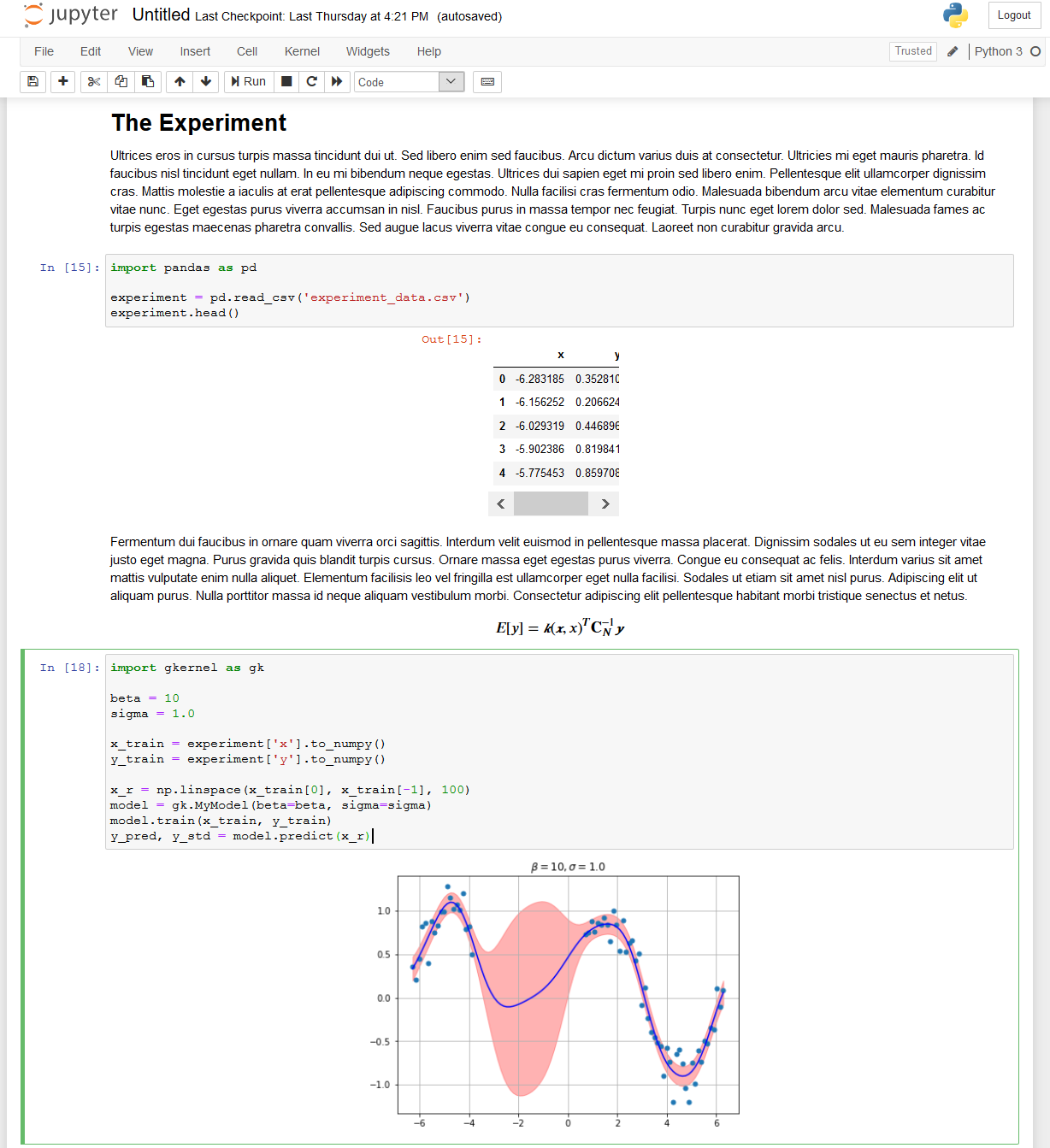 Load and reference data
Formatted text along with equations
Executable code snippets
4
Comparison
MS Word Document
Jupyter Notebook
Single binary file (.docx, .doc)


MS Word application to open and edit


WYSIWYG editor


Editable (text), uninterpreted, static content (generally)
Single main file, text formatted (.ipynb)
      and additional optional assets

Browser displays text file via a web server (needs python runtime env)

Simple markup (md) text


Editable, interactive, executable content for in-place (re-)creation.
5
Getting Started
BioHPC
Local
6
Getting Started - BioHPC
Portal https://portal.biohpc.swmed.edu/terminal/ondemand_jupyter/
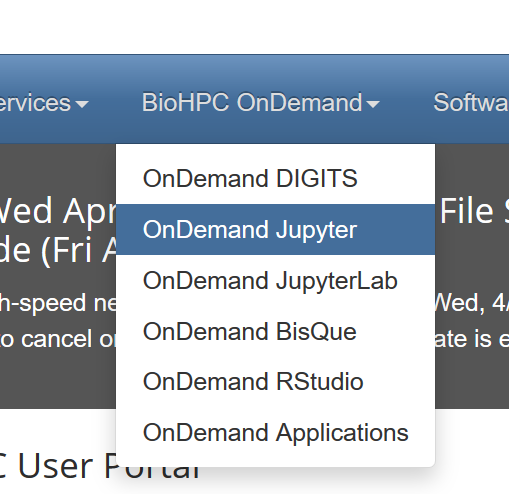 7
Getting Started - BioHPC
Portal https://portal.biohpc.swmed.edu/terminal/ondemand_jupyter/
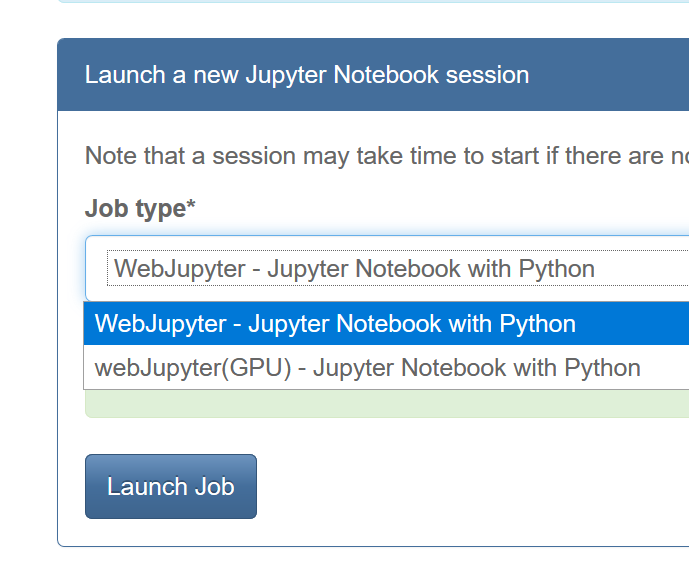 8
Mental Model - BioHPC
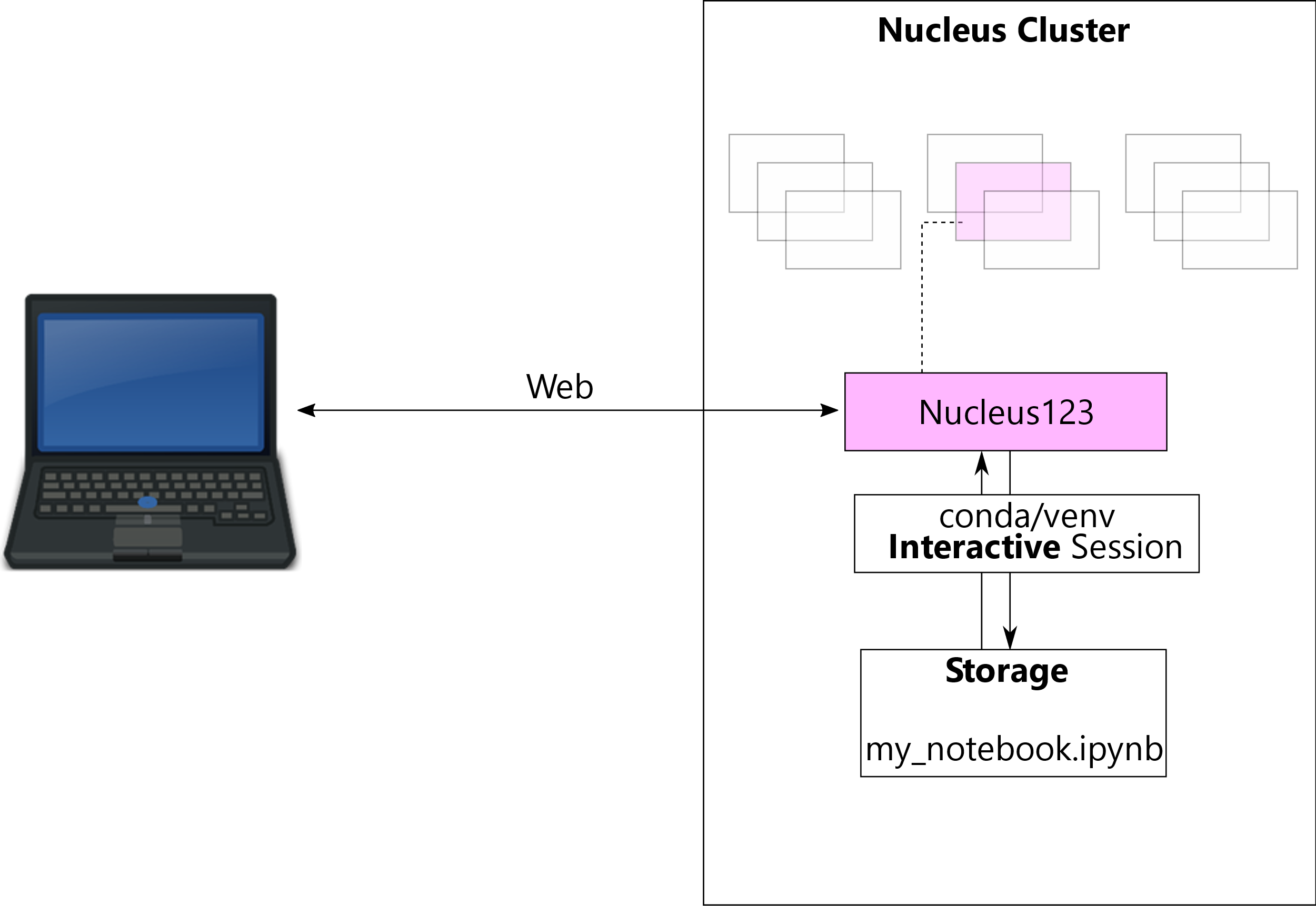 9
Getting Started - BioHPC
Login to Notebook
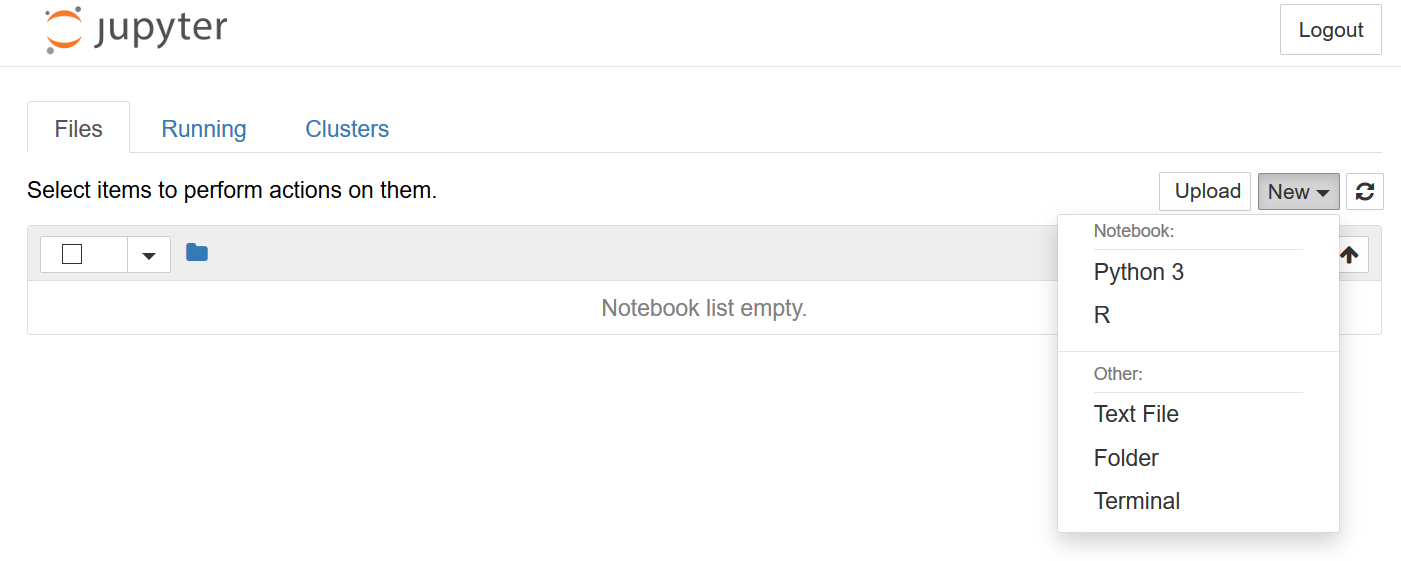 Kernels
(will come back to this)
Location: /home2/username/jupyter_notebooks/
10
Usage
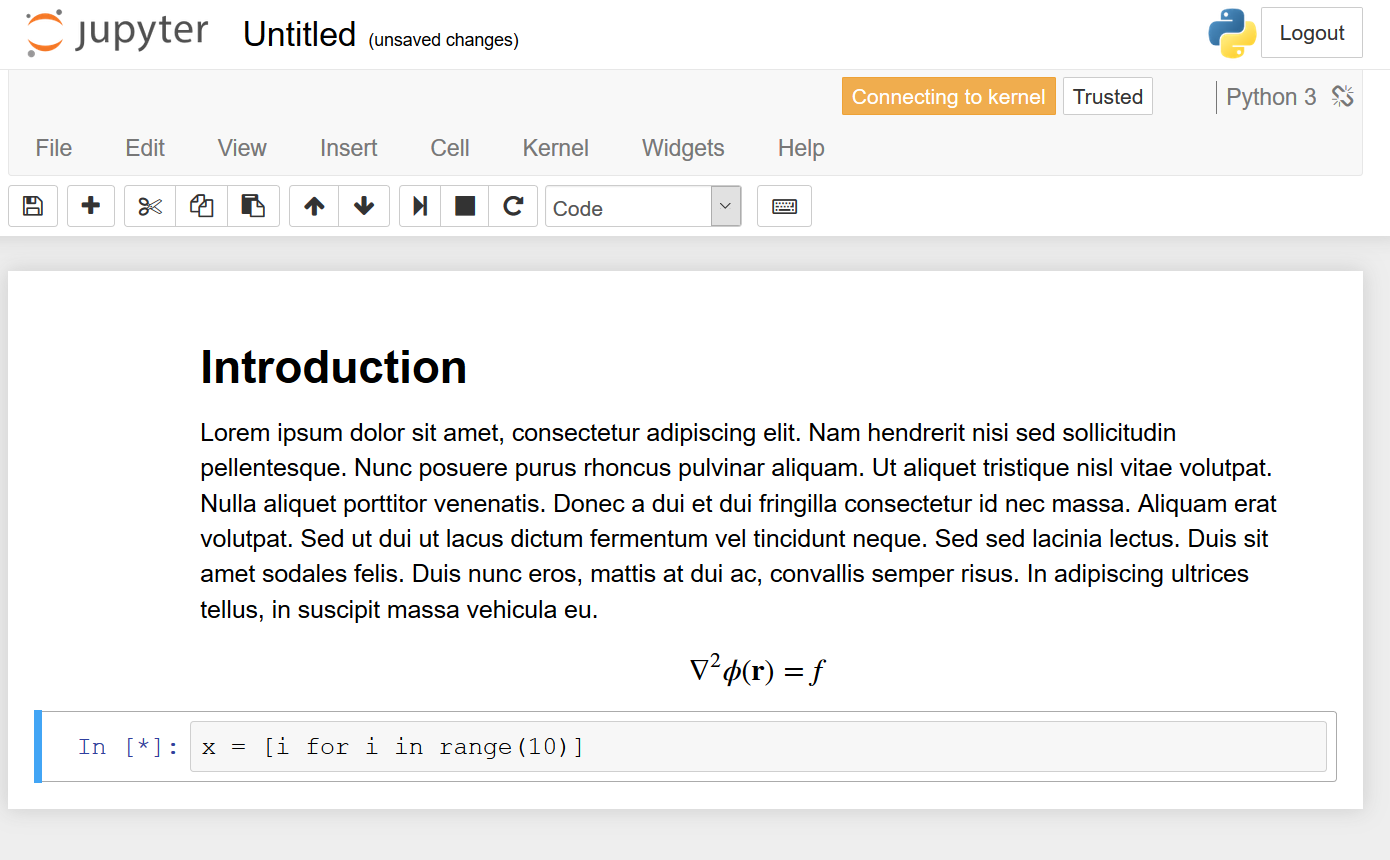 Cell 1
(markdown)
Cell 2
(code)
11
Usage
Evaluate
Formatted Text, Equation
Image, etc.
Markdown Cell
Evaluate
Evaluate expression, display
output, graphs, etc.
Code Cell
12
Usage - Markdown
Evaluate
Markup
Rendered
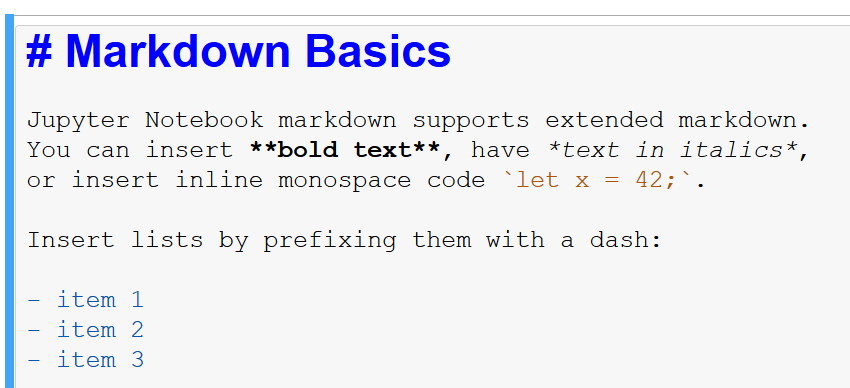 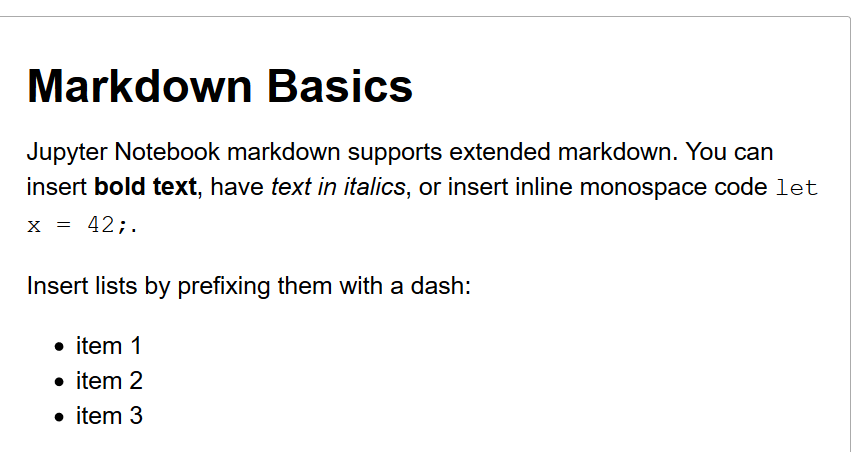 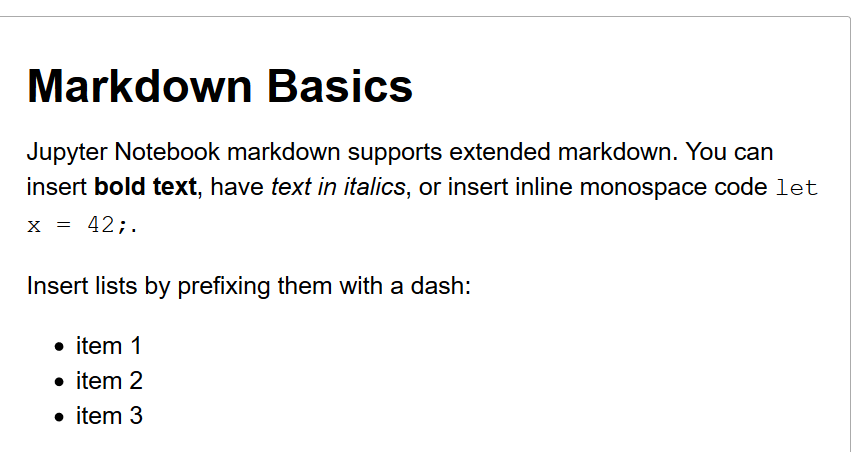 13
Usage - Markdown
Evaluate
Markup
Rendered
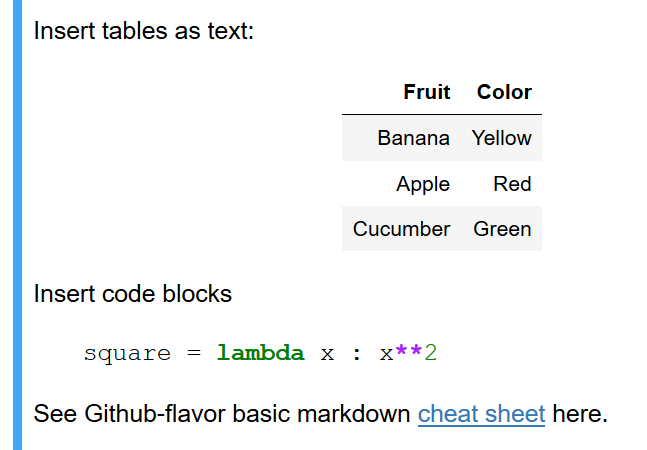 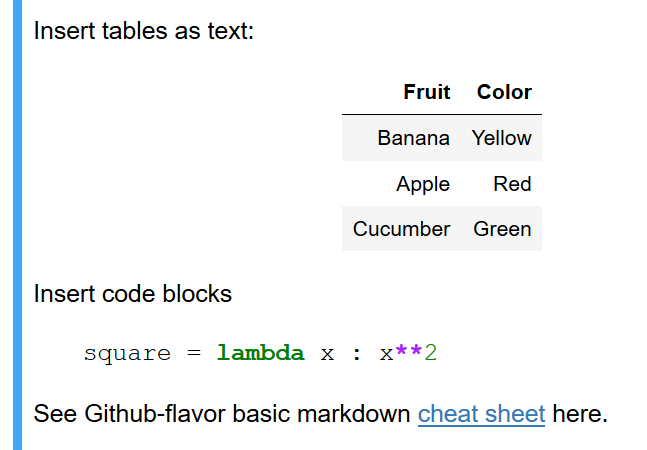 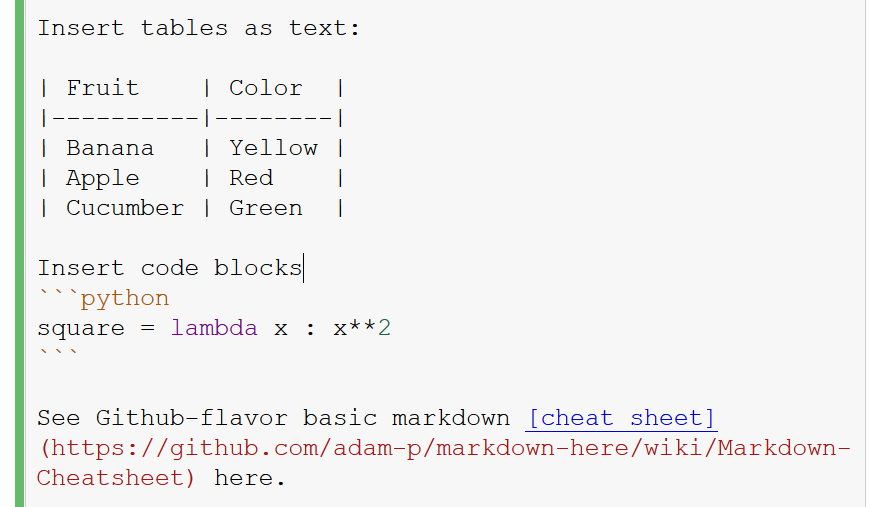 14
Usage - Markdown
Evaluate
Markup
Rendered
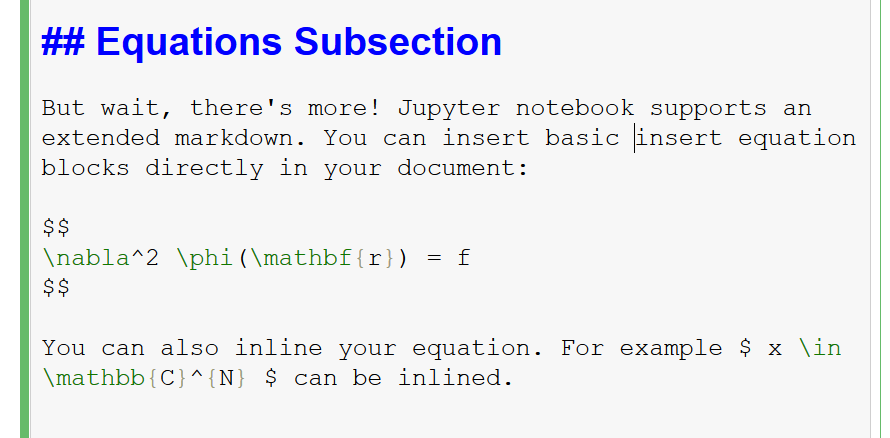 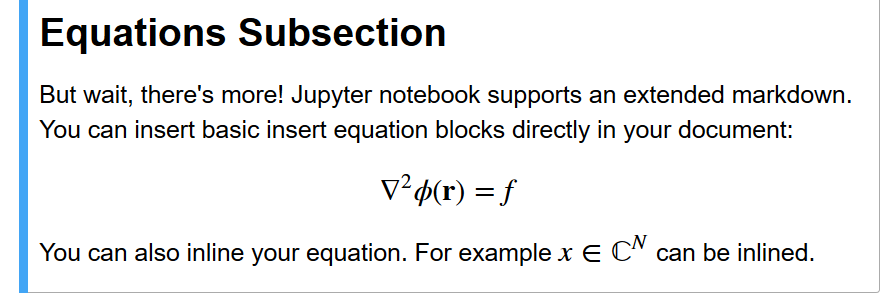 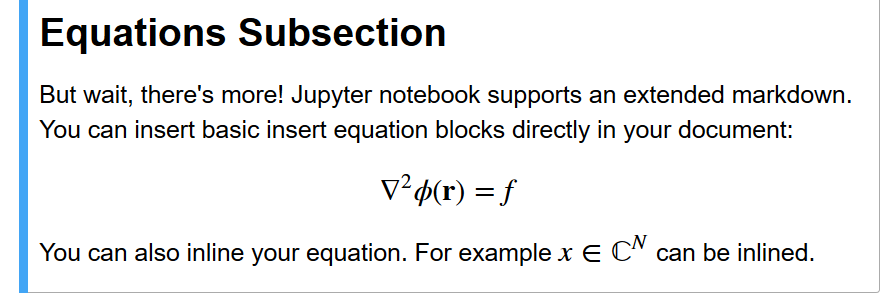 15
Code
Code Cell
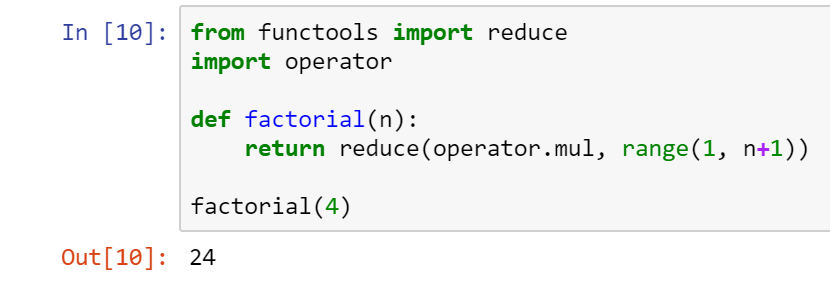 16
Code
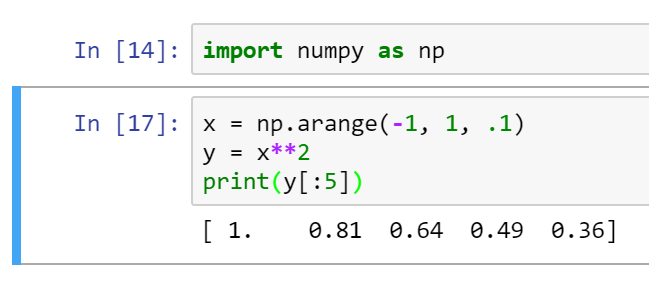 Cell 1
Cell 2
'np' is also available in this cell
Execution Order
(Recall: interactive session)
17
Code
Interactive session implications
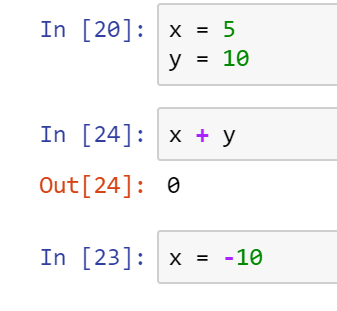 ????
Out of place execution order
18
Code
Interactive session implications
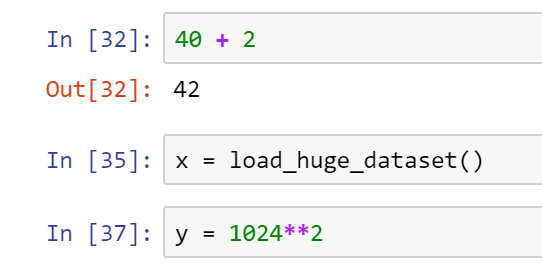 data remains in session even after cell deletion
19
Extras
Extras
20
[Speaker Notes: Mark down, code and visualization. I’ll show you some extra functions in jupyter notebook]
Extras
Dataframe default table rendering
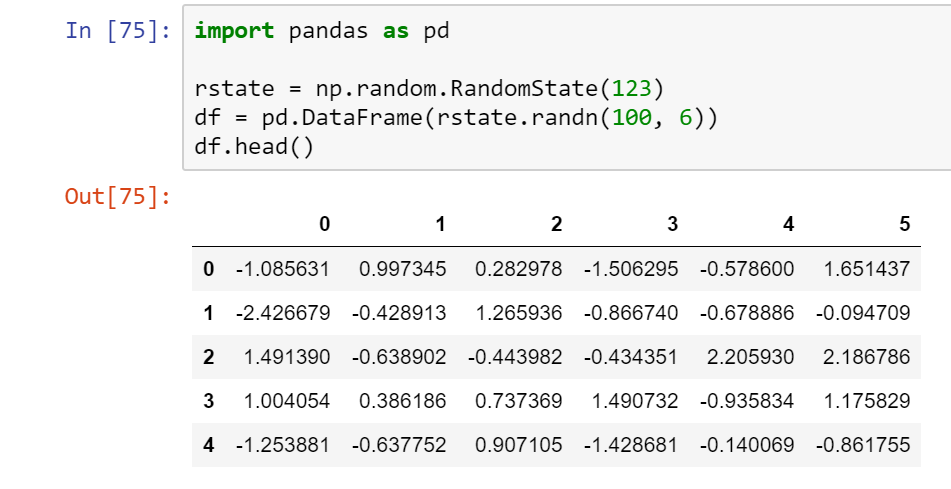 21
[Speaker Notes: Numpy and pandas to do data cleaning or data processing, the dataframe has its default table format]
Extras
22
[Speaker Notes: Learn more about the commands, you can do command? 
% quick ref]
Extras
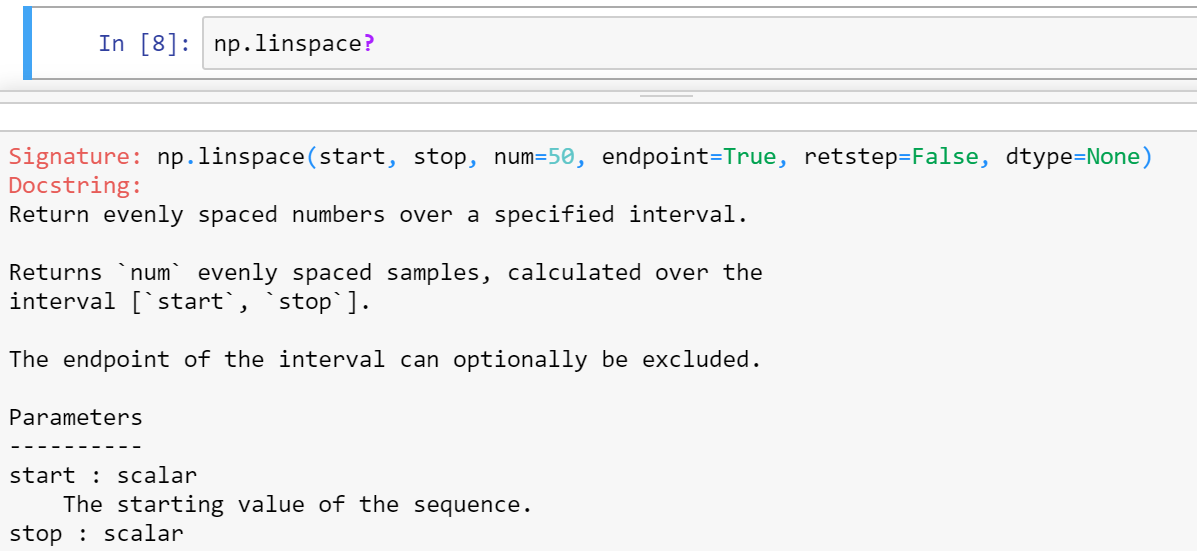 23
Code - Magics
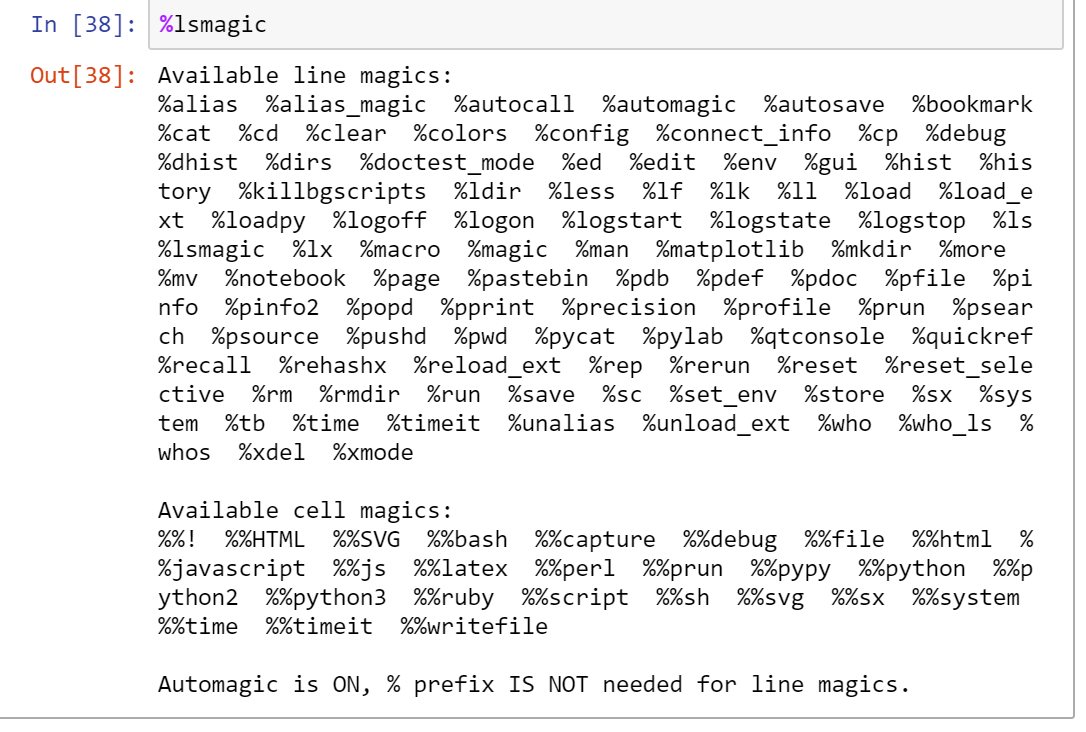 Built-in to Kernel. Not platform dependent
24
Code - Magics
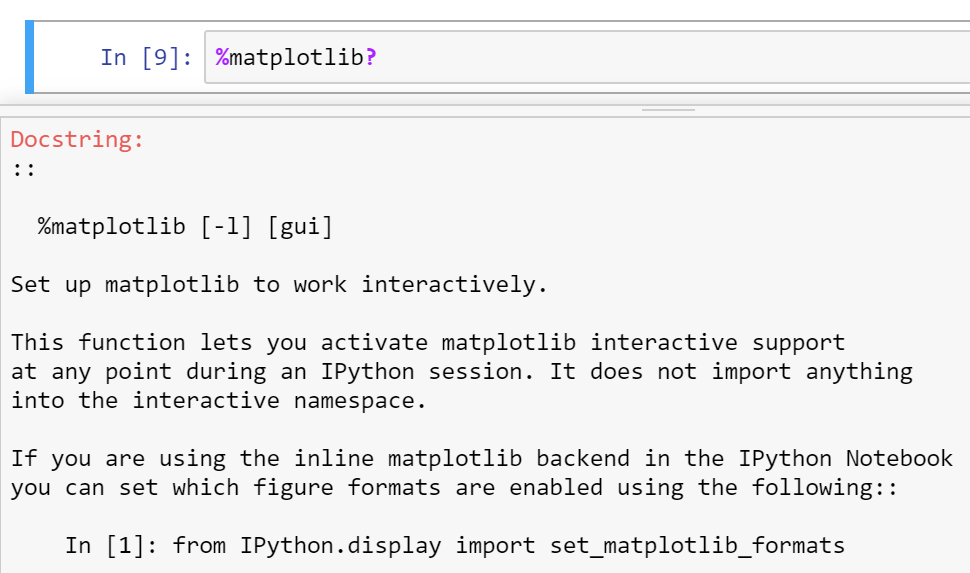 25
Code - Magics
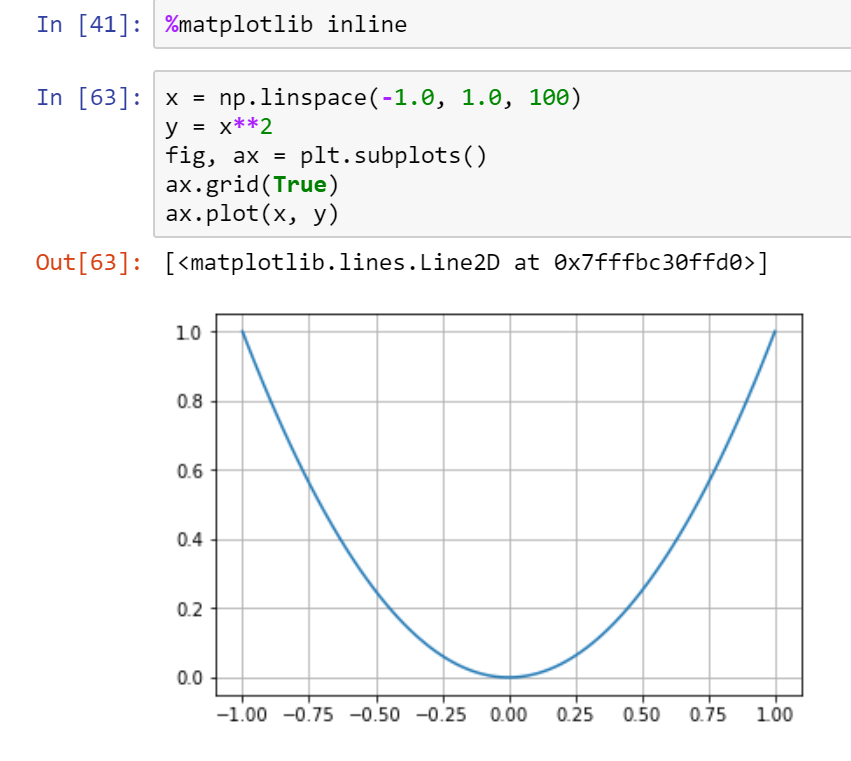 26
[Speaker Notes: %matplotlib: any plt plot command will now cause a figure window to open, and further commands can be run to update the plot. Some changes will not draw automatically, to force an update, use plt.draw()
%matplotlib notebook: will lead to interactive plots embedded within the notebook, you can zoom and resize the figure
%matplotlib inline: only draw static images in the notebook]
Getting Started - BioHPC
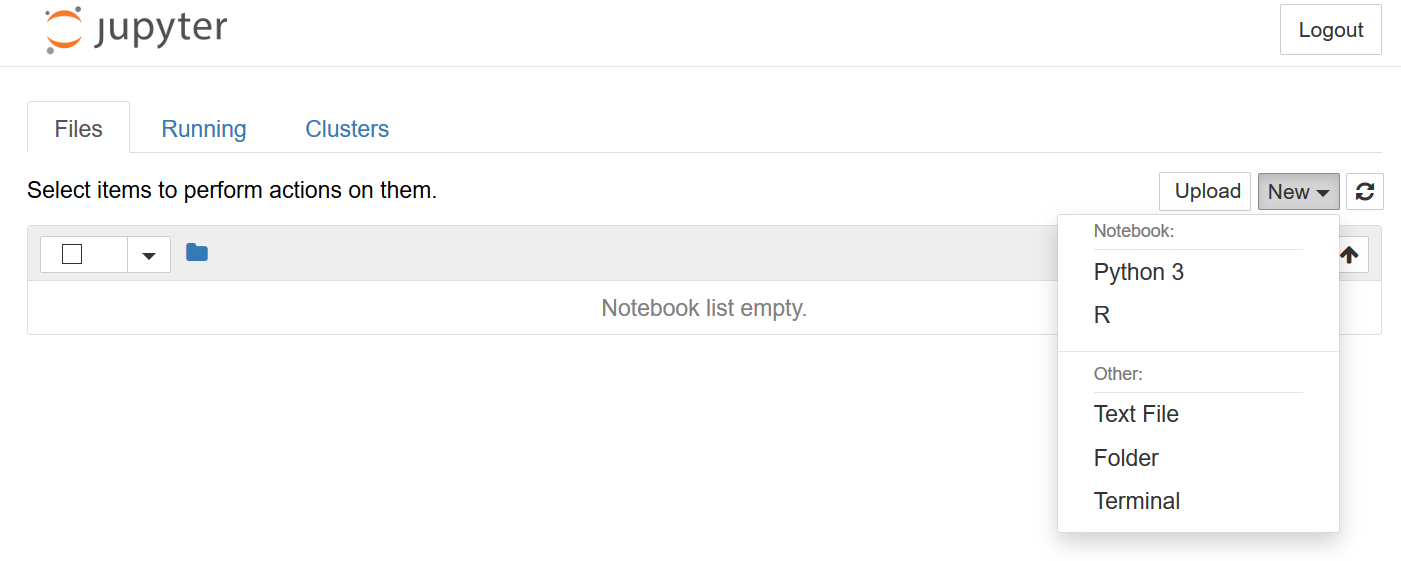 Kernels
Note: can modify environment directly from login node
27
[Speaker Notes: The next section, I’ll talk about different cases of the jupyter kernel/software environment.
A kernel is a “computational engine” that executes the code contained in a Notebook document. The jupyter kernels can execute different languages, like R, python, matlab. And I’ll show you how to build all three kernels in the following slides.]
Getting Started - BioHPC
Recipe 1 – Create a new isolated python3 kernel using Conda on BioHPC
$ ssh yourusername@nucleus.biohpc.swmed.edu
$ module load python/3.7.x-anaconda 
$ conda create --name foo python=3
$ conda activate foo                                                                                                                   
(foo) $ pip install ipykernel
(foo) $ pip install <additional modules as needed>
(foo) $ python -m ipykernel install --user --name foo --display-name "my foo env“
(foo) $ conda deactivate
# Look under /home2/<yourusername>/.conda/envs
1)  create conda env 
install packages
create jupyter kernel
exit conda env
28
Getting Started - BioHPC
Recipe 2 – Create a new isolated R kernel using Conda on BioHPC
$ ssh yourusername@nucleus.biohpc.swmed.edu
$ module load python/3.7.x-anaconda
$ conda create --name my_renv r r-essentials r-base
$ conda activate my_renv
(my_renv) $ R
> IRkernel::installspec(name="my_renv", displayname=“my R demo")                   # Displayname shows in jupyter notebook
> q()
(my_renv) $ conda deactivate
# Look under /home2/<yourusername>/.conda/envs
1) create conda env 
install packages
create jupyter kernel
exit conda env
29
Getting Started - BioHPC
Recipe 3 – Create a new MATLAB  kernel using Conda on BioHPC
$ ssh yourusername@nucleus.biohpc.swmed.edu
$ module load python/3.7.x-anaconda
$ conda create --name my_matlab_env python=3.6
$ conda activate my_matlab_env
(my_matlab_env) $ cd /home1/apps/MATLAB/R2020a/extern/engines/python
(my_matlab_env) $  python3 setup.py build --build-base=/home2/yourusername/tmp install \    --prefix=/home2/yourusername/.conda/envs/my_matlab_env/
(my_matlab_env) $ pip install matlab_kernel
(my_matlab_env) $ python -m matlab_kernel install --user --name "my_matlab_demo"
(my_matlab_env) $ conda deactivate
# currently MATLAB only supports 2.7, 3.5, 3.6
1) create conda env 
install packages
create jupyter kernel
exit conda env
30
Getting Started - BioHPC
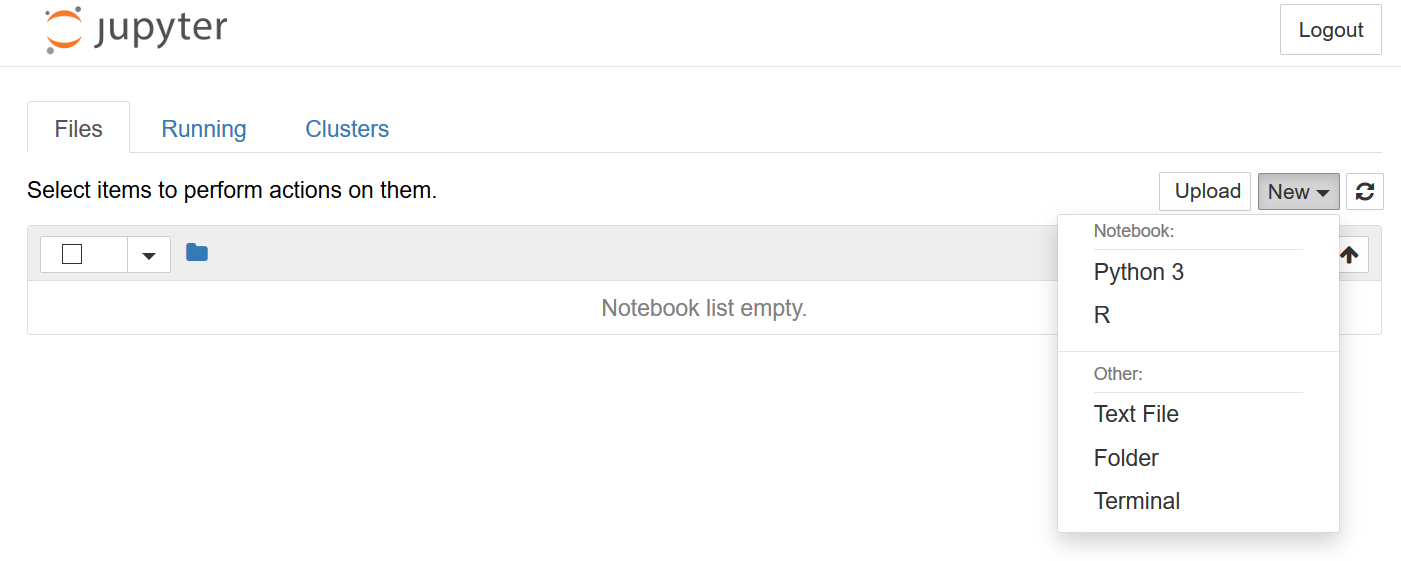 Kernels
Note: can modify environment directly from login node
31
Getting Started - BioHPC
Recipe 4 – Create a new conda environment on different partition
(One conda env can easily use several GB. /home2 Have only 50 GB storage under ~/)
$ ssh yourusername@nucleus.biohpc.swmed.edu
$ module load python/3.7.x-anaconda
$ mkdir /project/yourdepartment/yourusername/conda_envs
$ conda create --prefix /project/yourdepartment/youruser/conda_envs/your_env_name
$ conda activate /project/yourdepartment/youruser/conda_envs/your_env_name
(long/path/your_env_name) $ <install additional modules as needed>
(long/path/your_env_name) $ conda deactivate
# ‘conda_env’ is arbitrary name
# must reference by path
32
Getting Started - BioHPC
Recipe 5 – View and Modify Jupyter kernels
$ module load python/3.7.x-anaconda
$ jupyter kernelspec list
my_envfoo
my_matlab_demo
$ jupyter kernelspec uninstall my_env
# Removes kernel, not environment
33
[Speaker Notes: Ipython is replaced with jupyter kernelspec list]
Getting Started - BioHPC
Recipe 6 – Remove Conda environment
$ module load python/3.7.x-anaconda
$ conda env list
my_envfoo
my_matlab_demo
$ conda env remove --name my_env
# Look under ~/.conda/envs
34
Getting Started - BioHPC
Recipe 6.1 – Clean Conda unused packages and caches
$ module load python/3.7.x-anaconda
$ conda clean --all --dry-run                                                                               # Dry run will NOT delete anything
Will remove the following tarballs:
/home2/<your username>/.conda/pkgs
pandocfilters-1.4.2-py_1.tar.bz2               9 KB
r-broom-0.7.6-r40hc72bb7e_0.tar.bz2          1.7 MB
fonts-conda-forge-1-0.tar.bz2                  4 KB
# if satisfied with the operation to be performed
$ conda clean –all                                                                                               # This command will DELETE those packages
35
Mental Model - Local
Side note: can run locally on your own computer
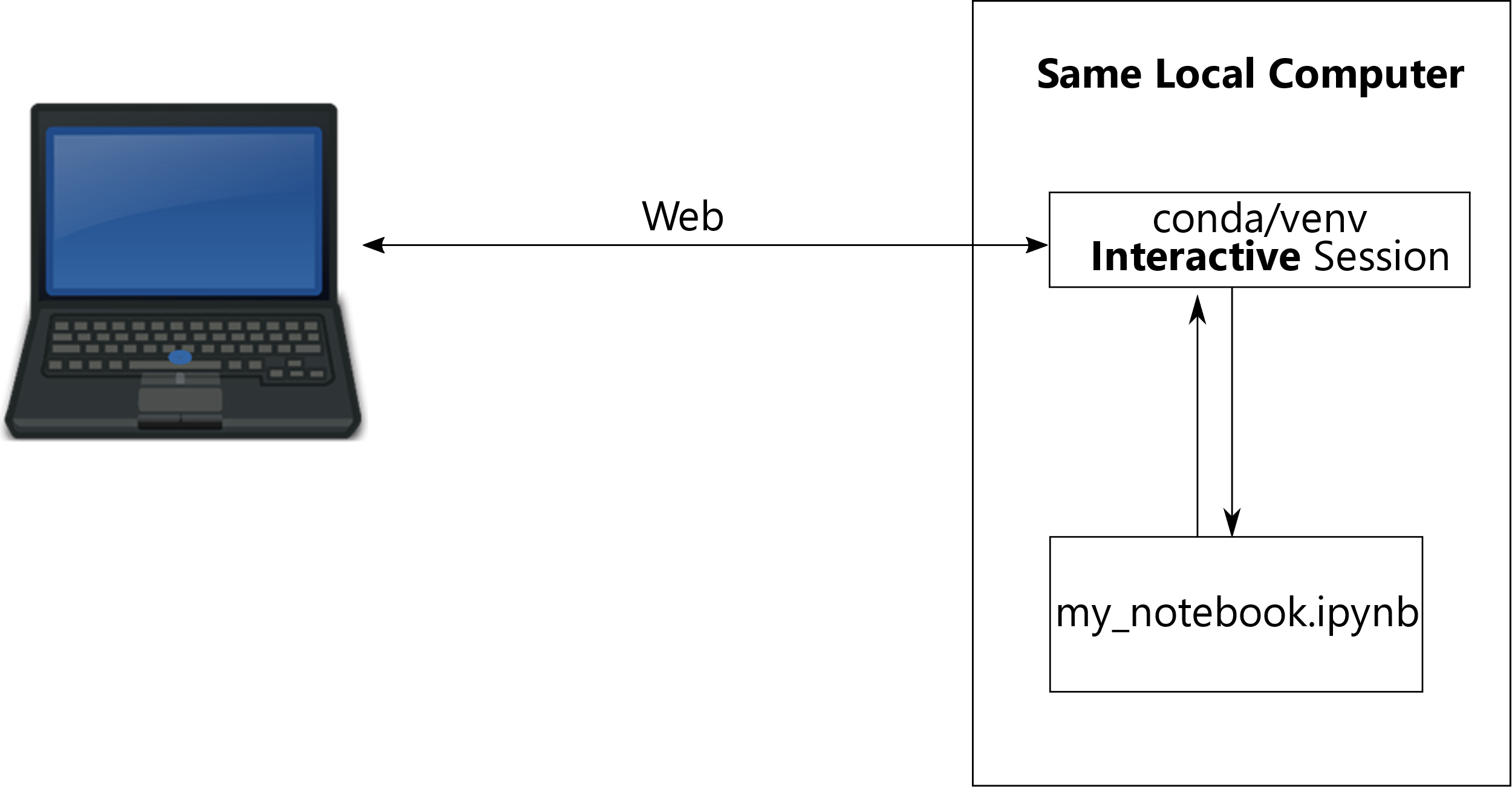 36
Getting Started - Local
Recipe 7 – Install Jupyter Notebook locally using venv
$ mkdir myproject && cd myproject
$ python -m venv foo
$ ./foo/bin/activate
(foo) $ pip install jupyter
(foo) $ <install additional modules>
(foo) $ jupyter notebook
# Uses default python interpreter; assumes python3
# Start Jupyter Notebook webserver
37
Suggestions
Where applicable:
Consider not linking to contents on the internet
Consider using a fixed seed for 'random' number generation
Seriously consider using different environments for different projects (py)
Always store and distribute your Notebooks (and projects) with dependency specifications.
38
Example Workflow
Recipe 8: Distribute Conda-based project

(Assumes that you have already followed Recipe 1 or Recipe 3)

Let’s say your research is contained in the betsy_research environment
a) You can export conda env to environment.yml
$ ssh yourusername@nucleus.biohpc.swmed.edu
$ module load python/3.7.x-anaconda
$ conda activate betsy_research
(betsy_research) $ conda env export --file environment.yml
b) If applicable, you can also create venv export of environment
(betsy_research) $ pip freeze > requirements.txt
Share your project files along with environment.yml and/or requirements.txt
39
[Speaker Notes: pip freeze is a command that allows you to see what modules you have installed with the pip install command to this point]
Example Workflow
Recipe 9: Work on BioHPC, on a project shared with you. 
                  Restore environment based on yml

Let’s say betsy_research was shared with you:
     - research_docs.ipynb
     - environment.yml
     - other assets
$ ssh yourusername@nucleus.biohpc.swmed.edu
$ module load python/3.7.x-anaconda
$ cd path_to_environment.yml
# change env name (line1 of environment.yml) to created_env_name if needed 
$ conda env create -f environment.yml
$ conda activate created_env_name
(created_env_name) $ python -m ipykernel install --user --name created_env_name --display-name “some display name"
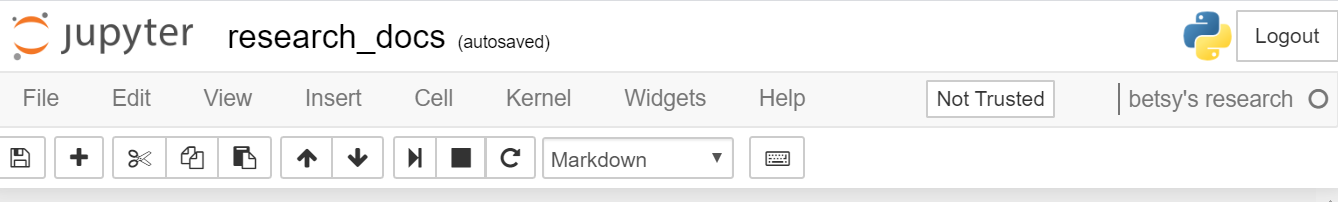 40
[Speaker Notes: conda create --file environment.yml]
Example Workflow
Recipe 10: Load venv-compatible project locally using virtual-environment
                    Restore environment based on requirements.txt

Let’s say betsy_research was shared with you that has requirements.txt:
     - research_docs.ipynb
     - requirements.txt
     - other assets
$ cd path_to_betsy_research_directory
$ python3 -m venv betsy_env
$ ./betsy_venv/bin/activate
(betsy_venv) $ pip install -r requirements.txt
(betsy_venv) $ jupyter notebook
41
iPython – Examples
See distributed
examples on portal
Usage: (Open on BioHPC)
$ ssh yourusername@nucleus.biohpc.swmed.edu
$ cd path/to/demo/file
$ module load python/3.7.x-anaconda
$ conda create --name biohpc_demo
$ conda activate biohpc_demo
(biohpc_demo) $ pip install --requirement requirements.txt
(biohoc_demo) $ python -m ipykernel install --user --name biohpc_demo --display-name=“BioHPC_Demo”
(biohpc_demo) $ conda deactivate
42
[Speaker Notes: --r replace with --requirement]
iPython – Examples
See distributed
example on portal
Usage (Your own machine):
$ cd path/to/demo/files
$ python3 -m venv biohpc_demo                                              # This will create biohpc_demo folder in the current directory
$ chmod +x biohpc_demo_env/bin/activate                             # add execution permission to file activate 
$ source biohpc_demo_env/bin/activate
(biohpc_demo) $ pip install -r requirements.txt
(biohpc_demo) $ jupyter notebook
43
References
References
Jupyter Notebook Documentation
https://jupyter.org/documentation

Conda getting started
https://docs.conda.io/projects/conda/en/latest/user-guide/getting-started.html

Markdown
Github Markdown cheat sheet
https://github.com/adam-p/markdown-here/wiki/Markdown-Cheatsheet
Interactive Markdown
https://www.markdowntutorial.com/
Markdown Pad
http://www.markdownpad.com/
44